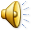 биологическая
Птицы
10
20
30
40
50
10
20
30
40
50
10
20
30
40
50
10
20
30
40
50
Поведение птиц.
10
20
30
40
50
Кто такой ? - 10
Какую птицу называют 
   «лесным доктором»?
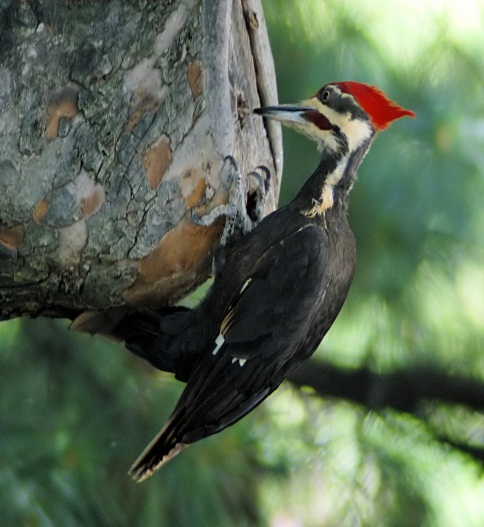 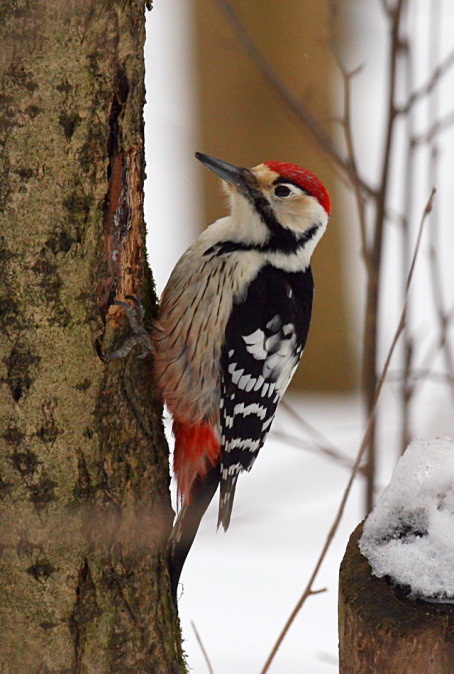 Дятел
Кто такой ? - 20
Какая птица никогда в жизни
 не садится на землю?
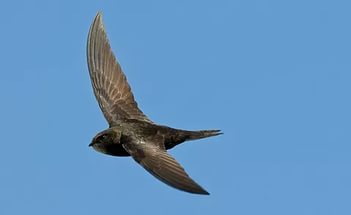 Стриж
Кто такой ? - 30
Каких птиц называют «пернатыми кошками»?
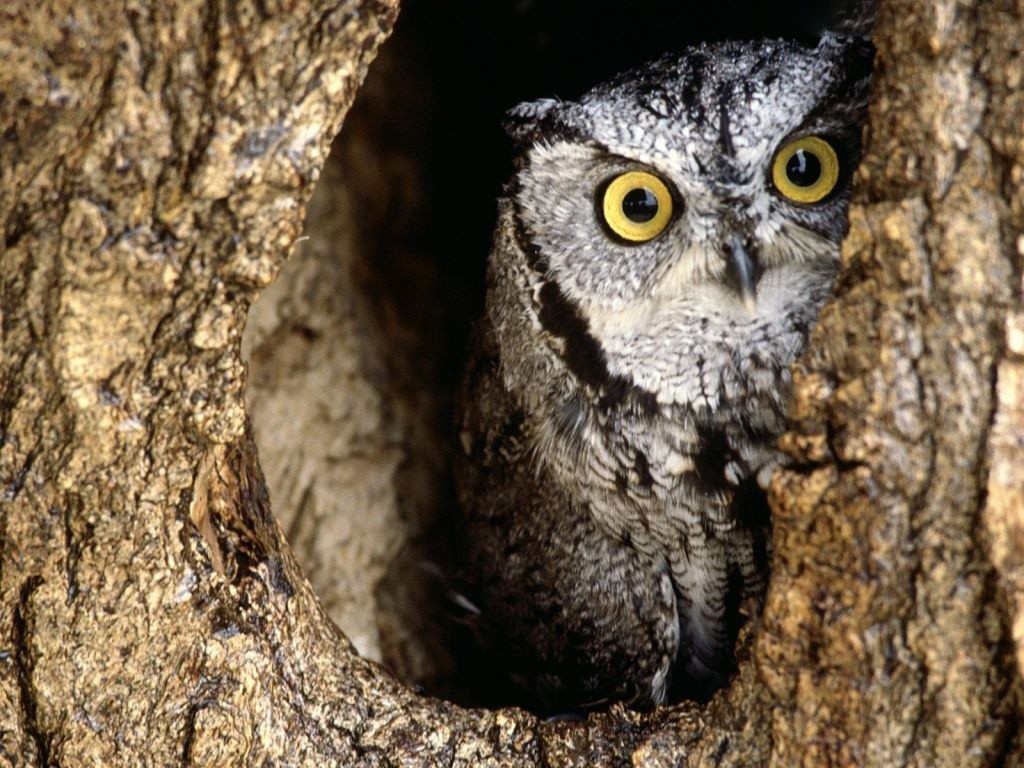 Совы
Кто такой ? - 40
Какие птицы «зимой белые, а летом – рыжие»?
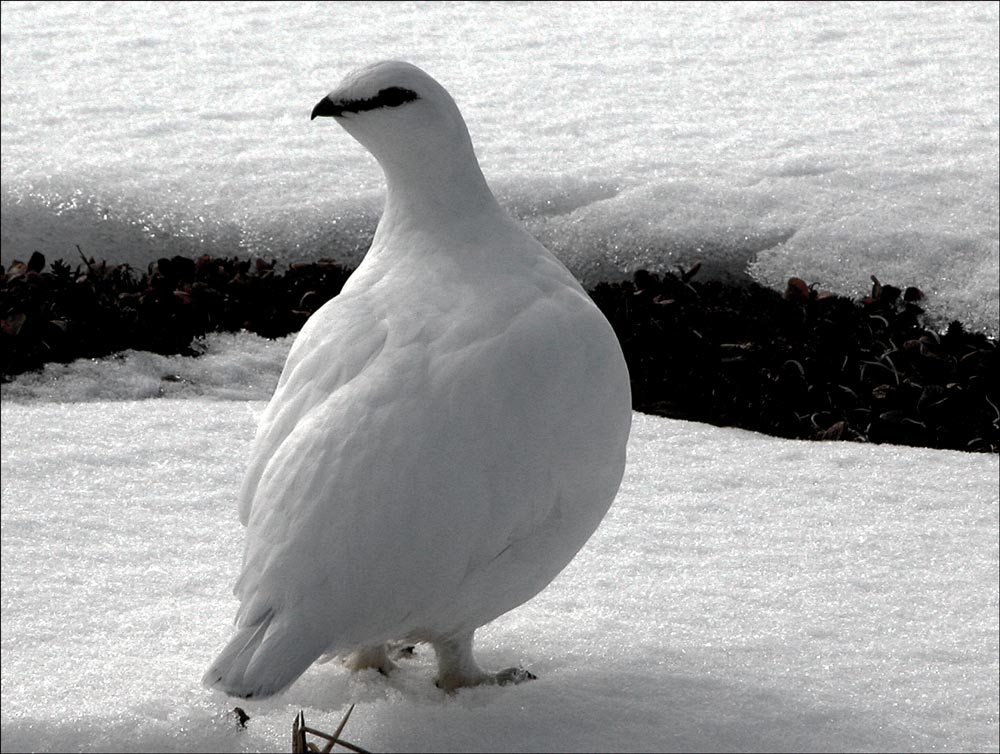 Белая куропатка
Кто такой? - 50
Кто помогает лес сеять?
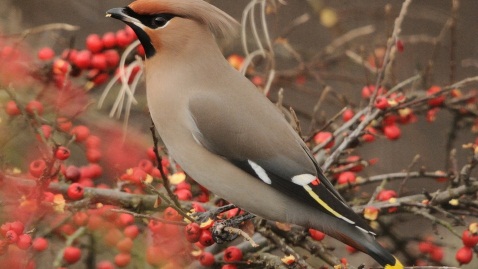 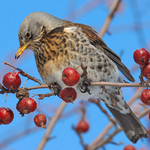 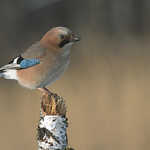 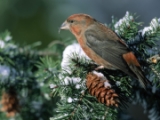 Сойки, дрозды, свиристели, клесты, чечётки и др.
Конкурс красоты
У какой птицы голубые глаза?
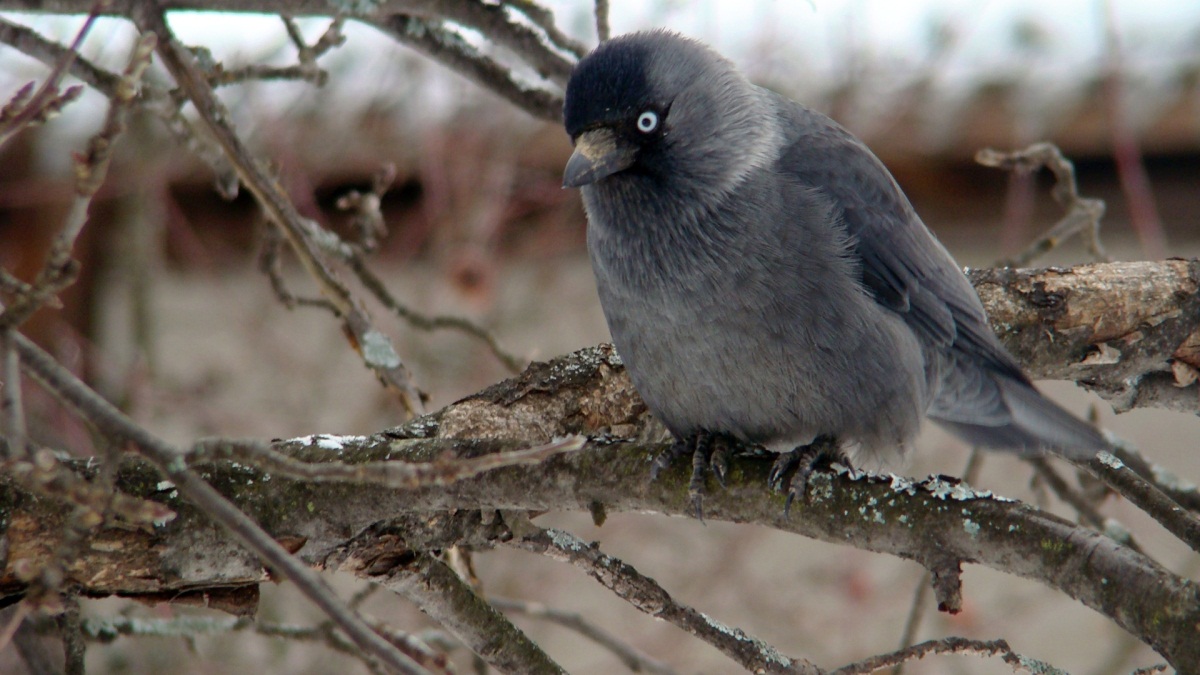 Галка
Конкурс красоты - 20
Почему фламинго розовый?
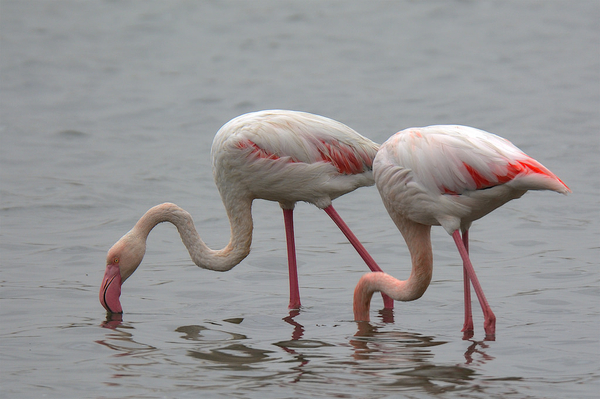 Из-за пигмента астаксантина, получаемого с пищей.
Конкурс красоты - 30
Какая чайка носит ожерелье?
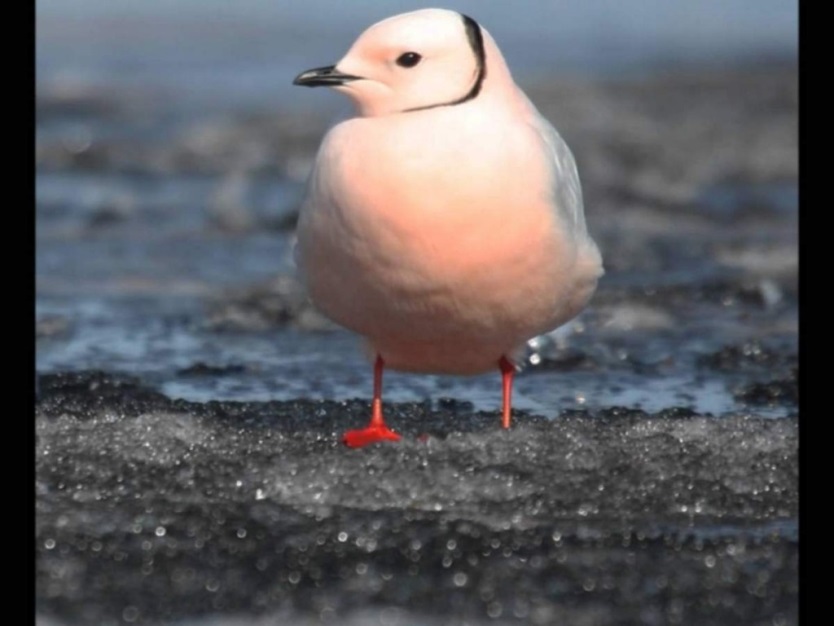 Розовая чайка
Конкурс красоты - 40
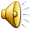 Встречаются ли «белые вороны» среди других птиц?
альбиносы
Конкурс красоты - 50
Какая птица в Японии считается священной?
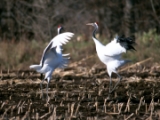 Японский журавль
Птичья жизнь - 10
Как птенец дышит в яйце?
Через поры в скорлупе
Птичья жизнь - 20
Кто спит, сидя на хвосте?
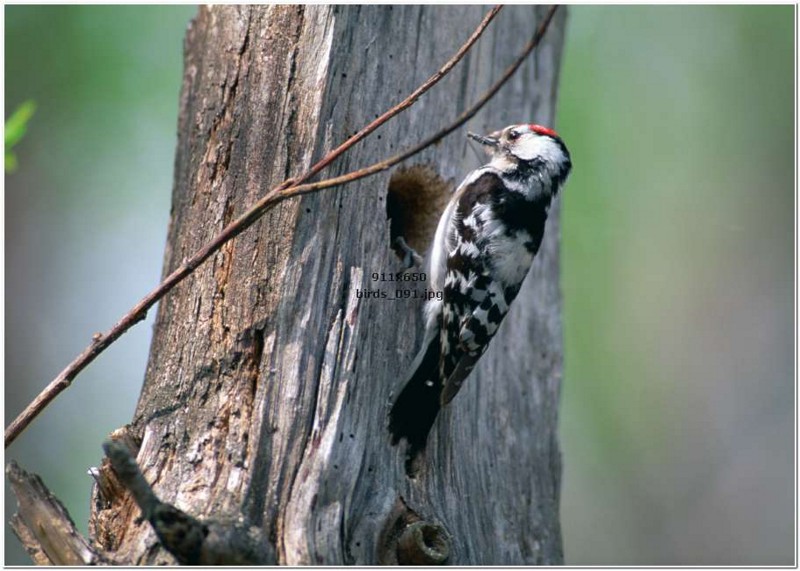 Дятлы
Птичья жизнь - 30
Какая птица может передвигаться по стволу дерева вниз и вверх головой?
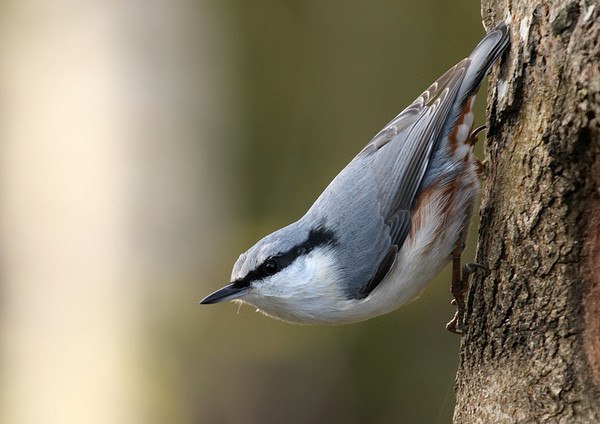 Поползень
Птичья жизнь - 40
Какие птицы выкармливают своих птенцов «птичьим молоком»?
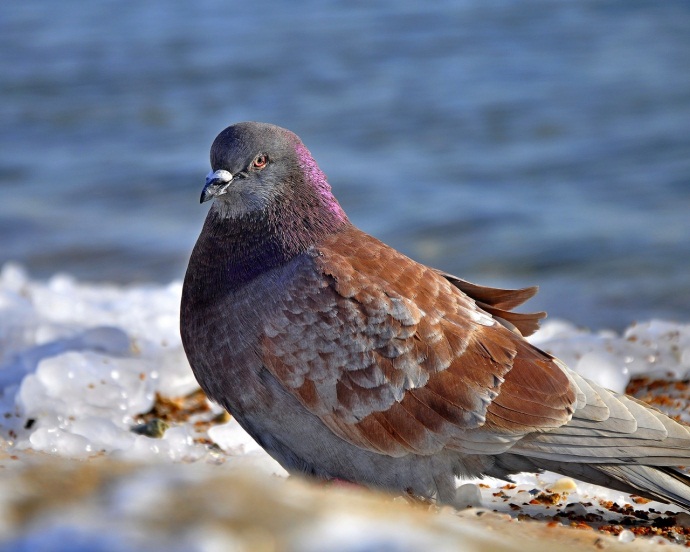 Голуби, трубконосые, фламинго.
Птичья жизнь - 50
Какая птица носит орехи в «мешочке»?
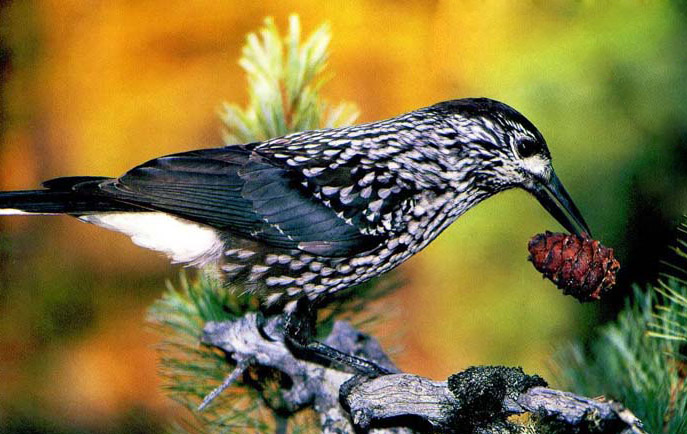 Кедровка
Поведение птиц - 10
Какие птицы поют ночью?
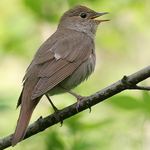 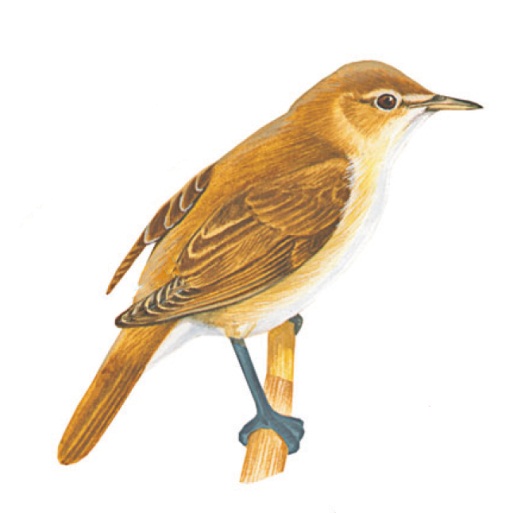 Соловей и камышовки
К
Поведение птиц - 20
Какая птица из воробьинообразных умеет нырять и бегать по дну?
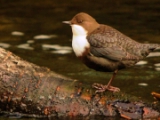 Оляпка или водяной воробей
Поведение птиц - 30
Для чего птицы купаются в муравейнике?
Для борьбы с паразитами.
Поведение птиц – 40
Как ориентируются перелётные птицы в пути?
По солнцу, звёздам и 
ландшафту местности
Поведение птиц – 50
Какие птицы выводят птенцов зимой?
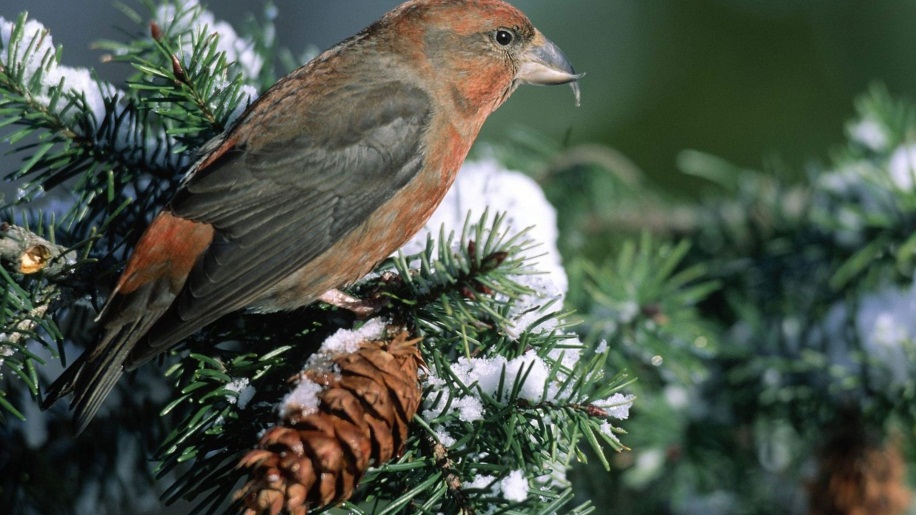 Клесты
Самые, самые… - 10
Какая птица, обитающая в нашей стране, самая маленькая?
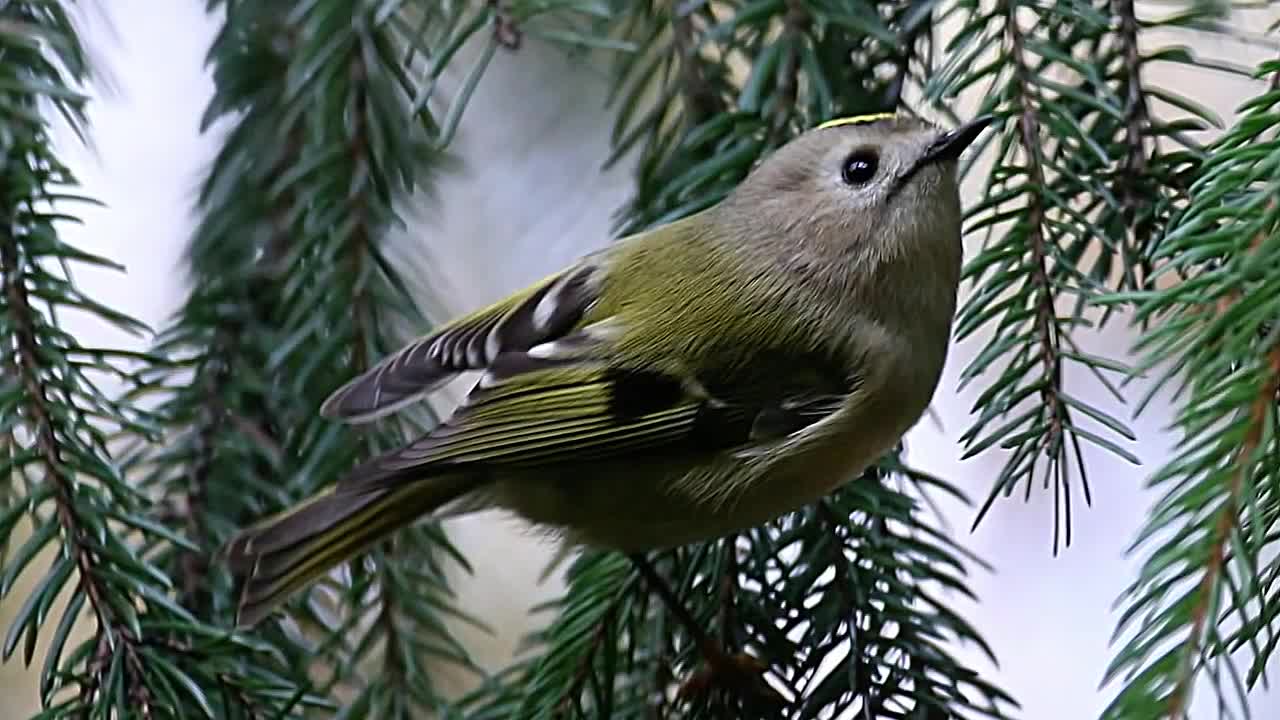 Королёк (5 г.)
Самые, самые… - 20
Какая птица совершает самый длинный перелёт?
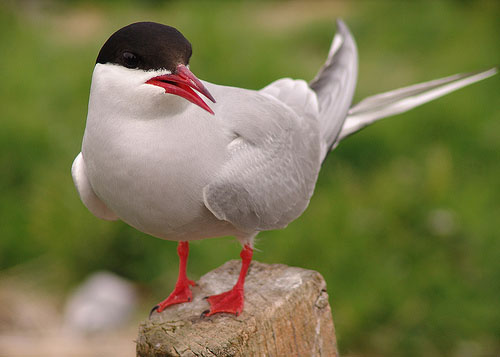 Полярная крачка (10000 км)
Самые, самые…- 30
Какие птицы летают выше всех?
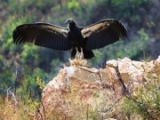 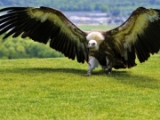 Кондоры и грифы (7000 м над уровнем моря)
е
Самые, самые… - 40
У какой птицы наибольший размах крыльев?
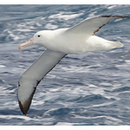 Альбатрос (3,6 м)
м
Самые, самые…- 50
Какие птицы откладывают 
самые крупные яйца?
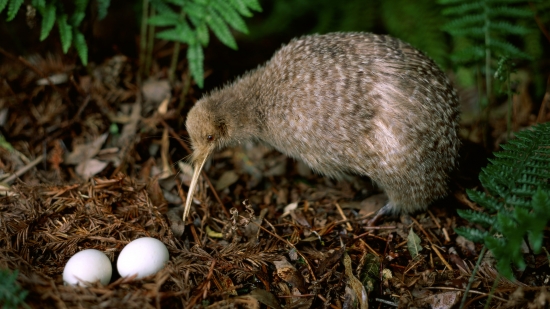 Киви (1/4 веса самки)